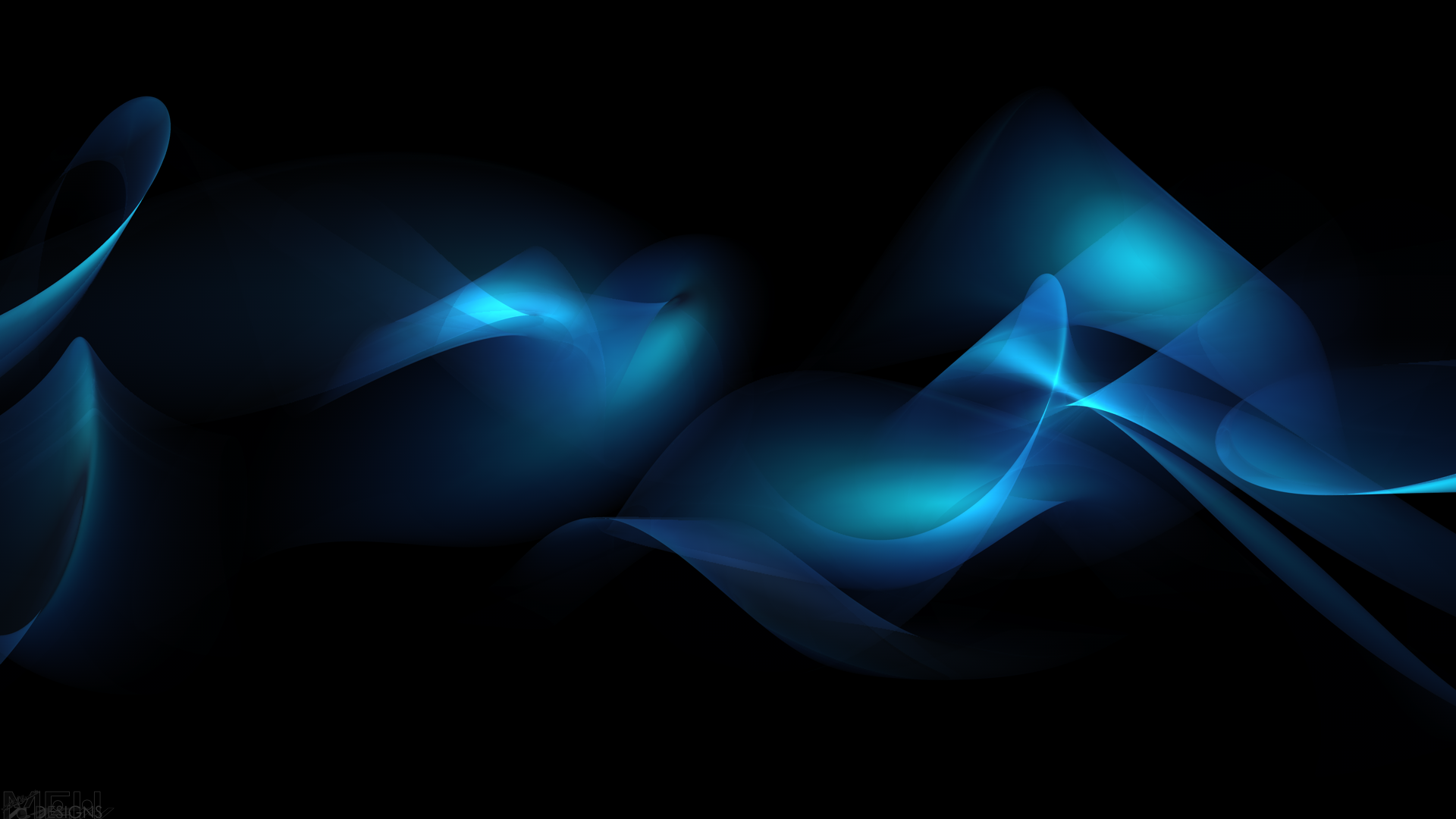 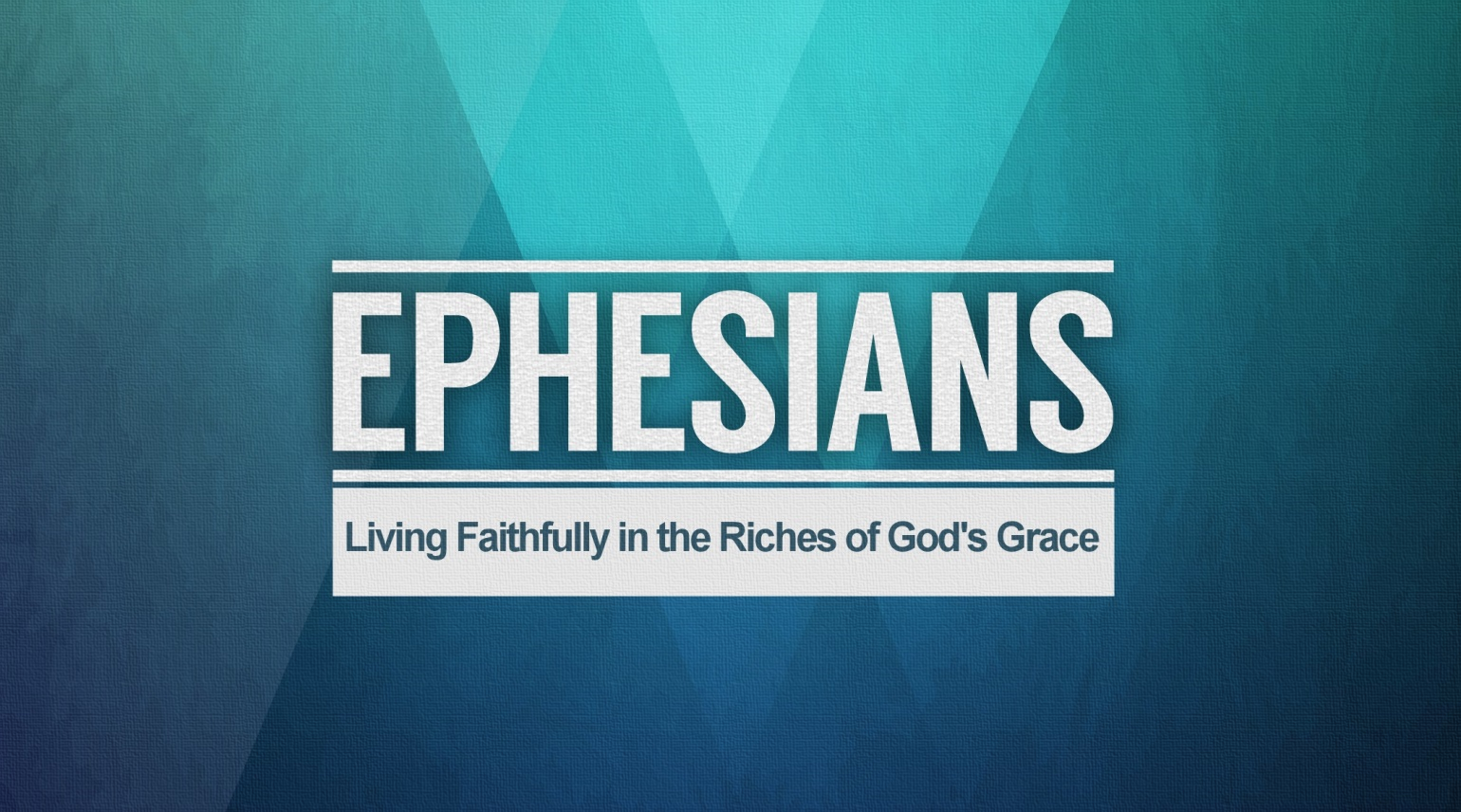 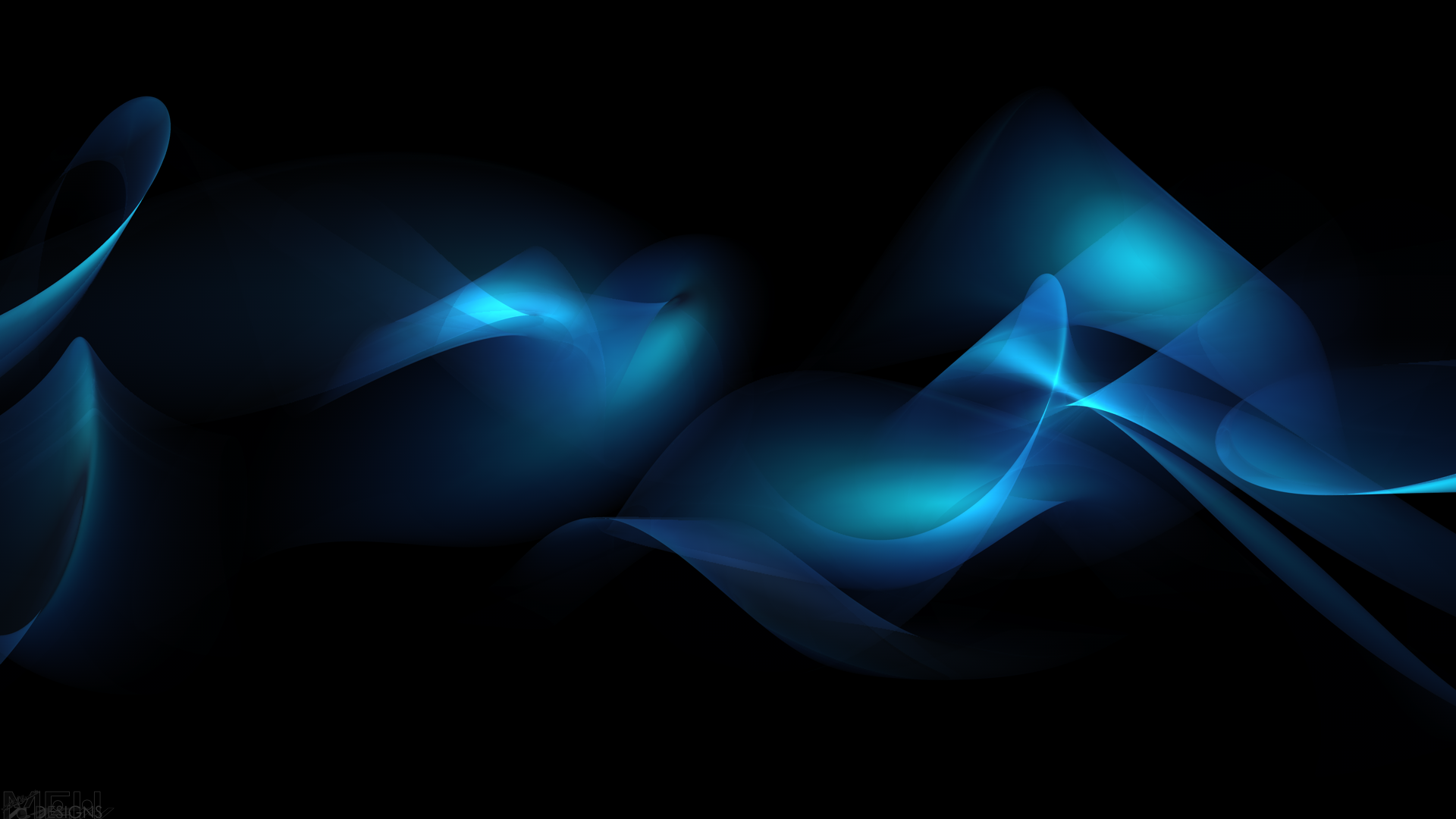 Ephesians 6:5-6
5 Slaves, be obedient to those who are your masters according to the flesh, with fear and trembling, in the sincerity of your heart, as to Christ; 6 not by way of eyeservice, as men-pleasers, but as slaves of Christ, doing the will of God from the heart.
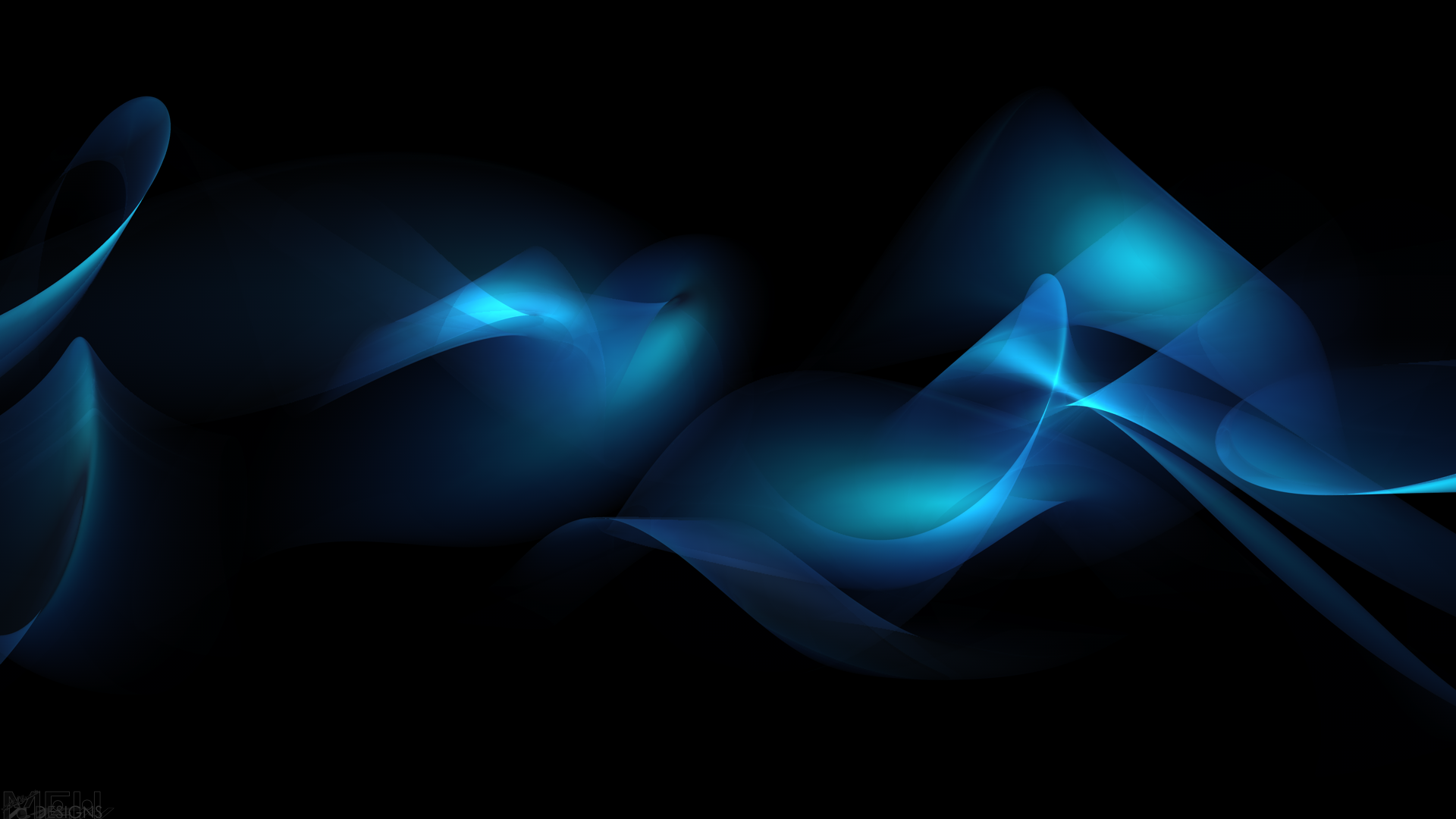 Ephesians 6:7-9
7 With good will render service, as to the Lord, and not to men, 8 knowing that whatever good thing each one does, this he will receive back from the Lord, whether slave or free. 9 And masters, do the same things to them, and give up threatening, knowing that both their Master and yours is in heaven, and there is no partiality with Him.
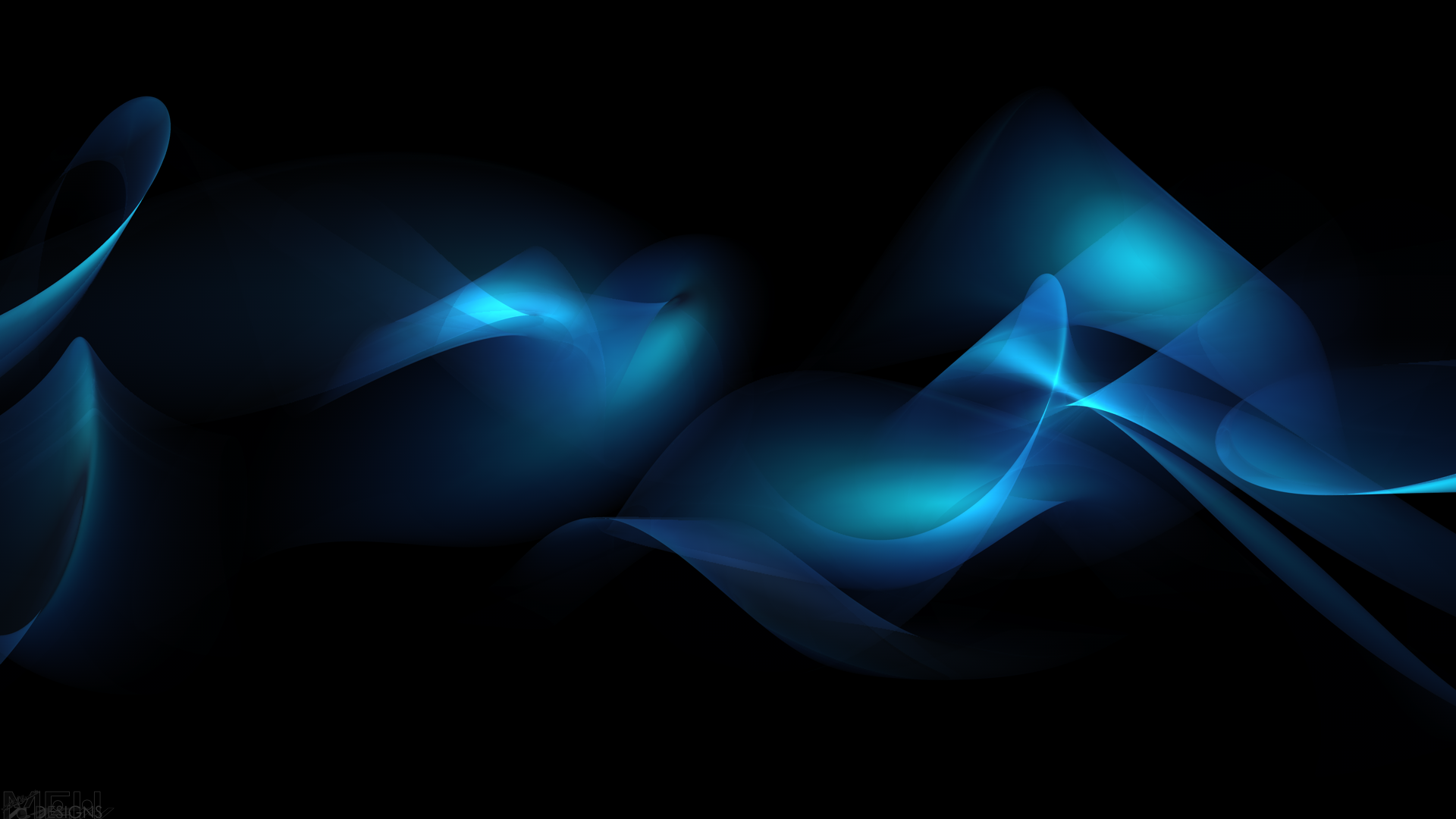 John MacArthur
“In both Greek and Roman cultures, most slaves had no legal rights and were treated as commercial commodities. Roman citizens came to look on work as beneath their dignity, and the entire empire gradually came to function largely by slave power. Slaves were bought, sold, traded, used, and discarded as heartlessly as if they were animals or tools. Considerate masters such as Pliny the Elder, who was deeply grieved over the death of some of his slaves, were exceptional.
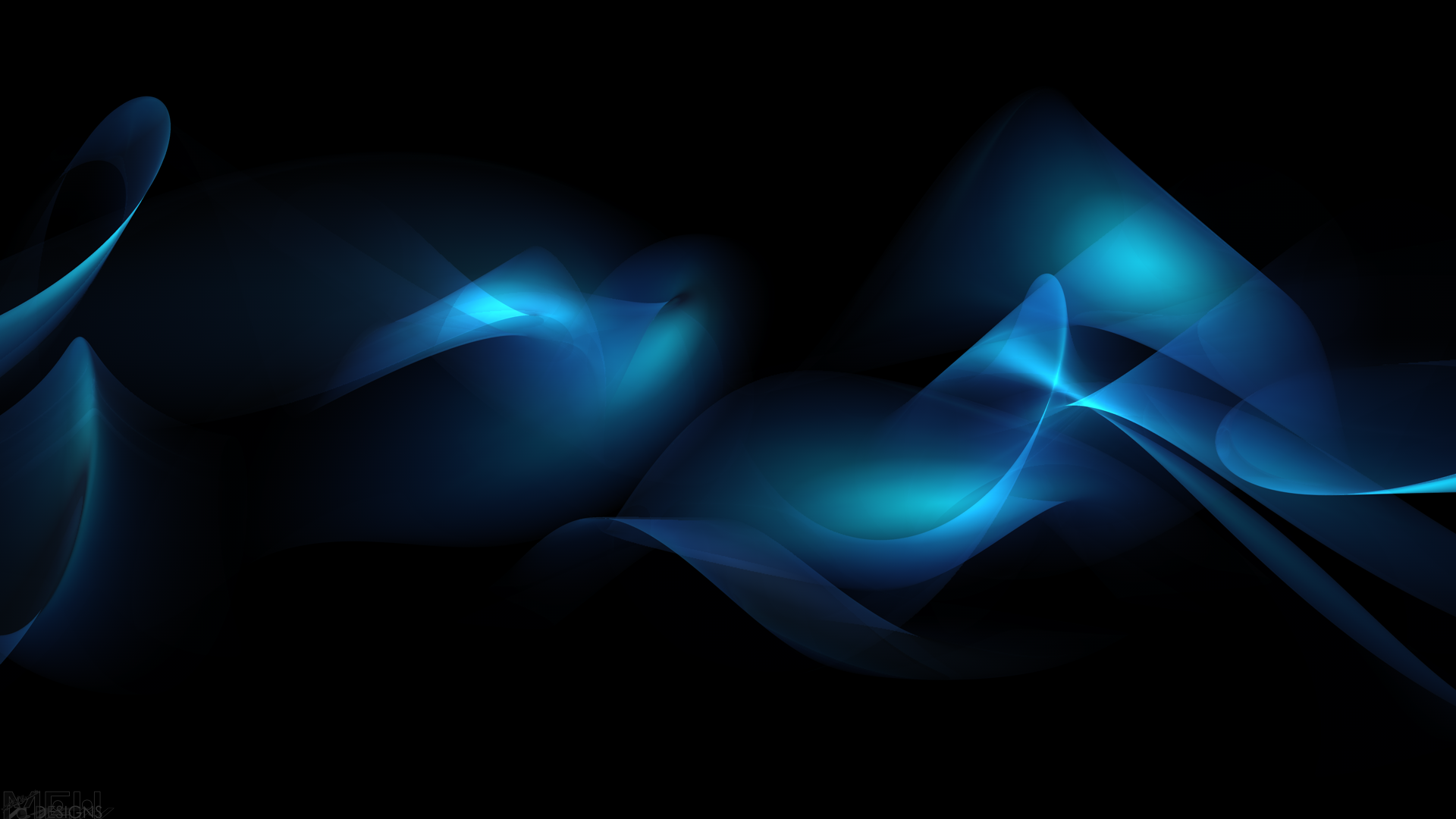 John MacArthur
One Roman writer divided agricultural instruments into three classes— the articulate, who were slaves; the inarticulate, which were animals; and the mute, which were tools and vehicles. A slave’s only distinction above animals or tools was that he could speak!
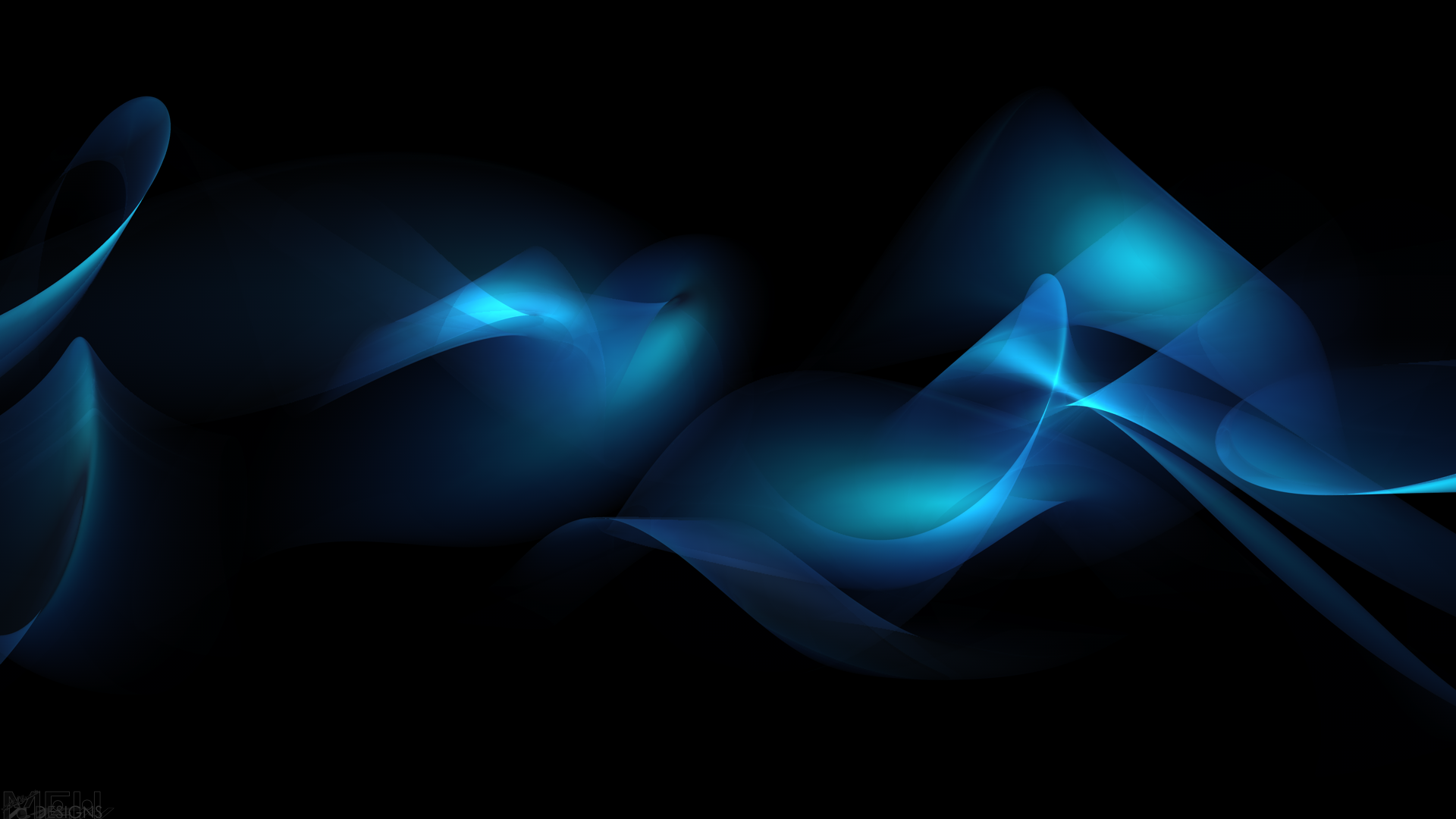 John MacArthur
The Roman statesman Cato said, “Old slaves should be thrown on a dump, and when a slave is ill do not feed him anything. It is not worth your money. Take sick slaves and throw them away because they are nothing but inefficient tools.”
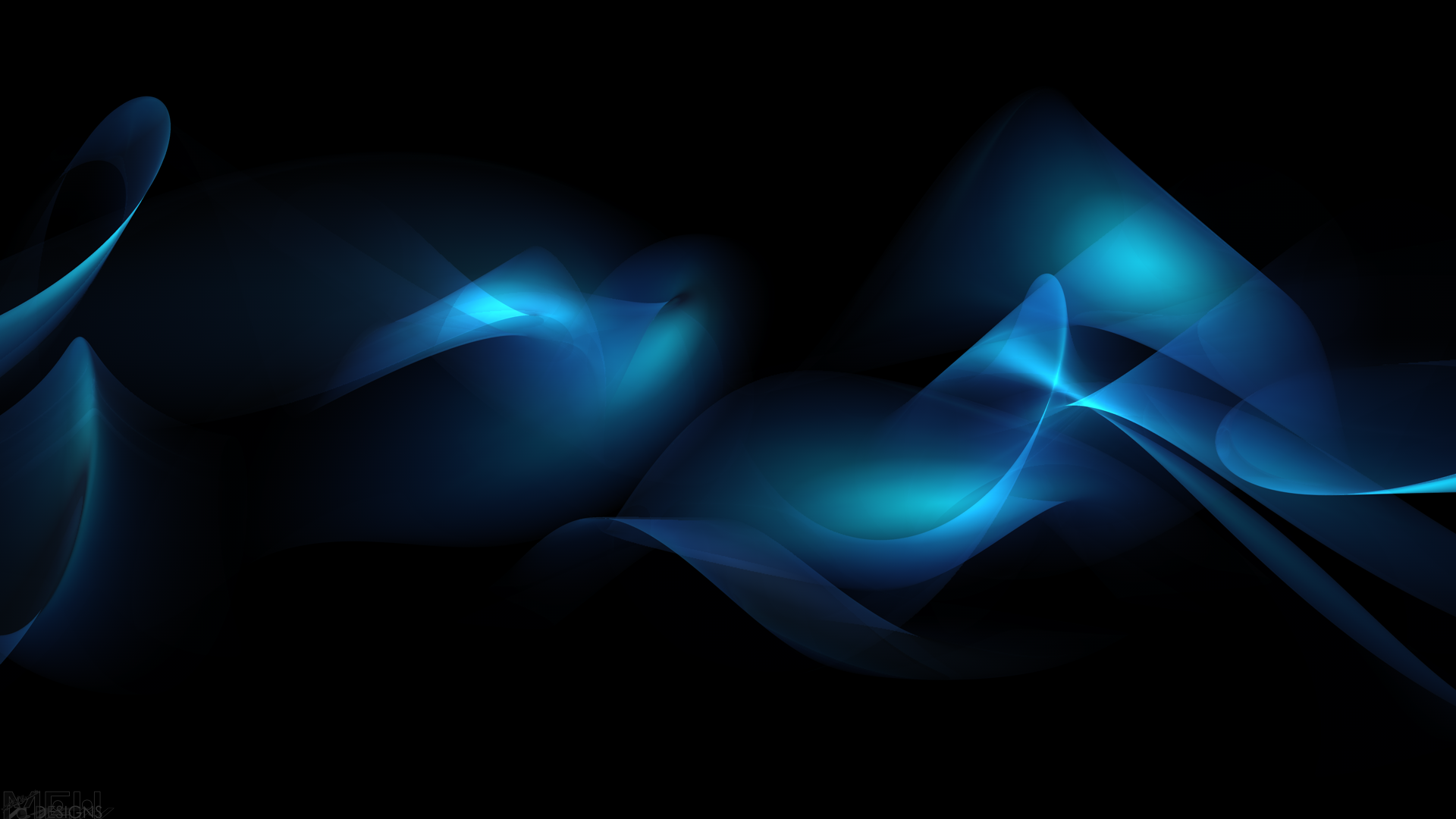 John MacArthur
Augustus crucified a slave who accidentally killed his pet quail, and a man named Pollio threw a slave into a pond of deadly lamprey eels for breaking a crystal goblet. 
 
Juvenal wrote of a slave owner whose greatest pleasure was “listening to the sweet song of his slaves being flogged.
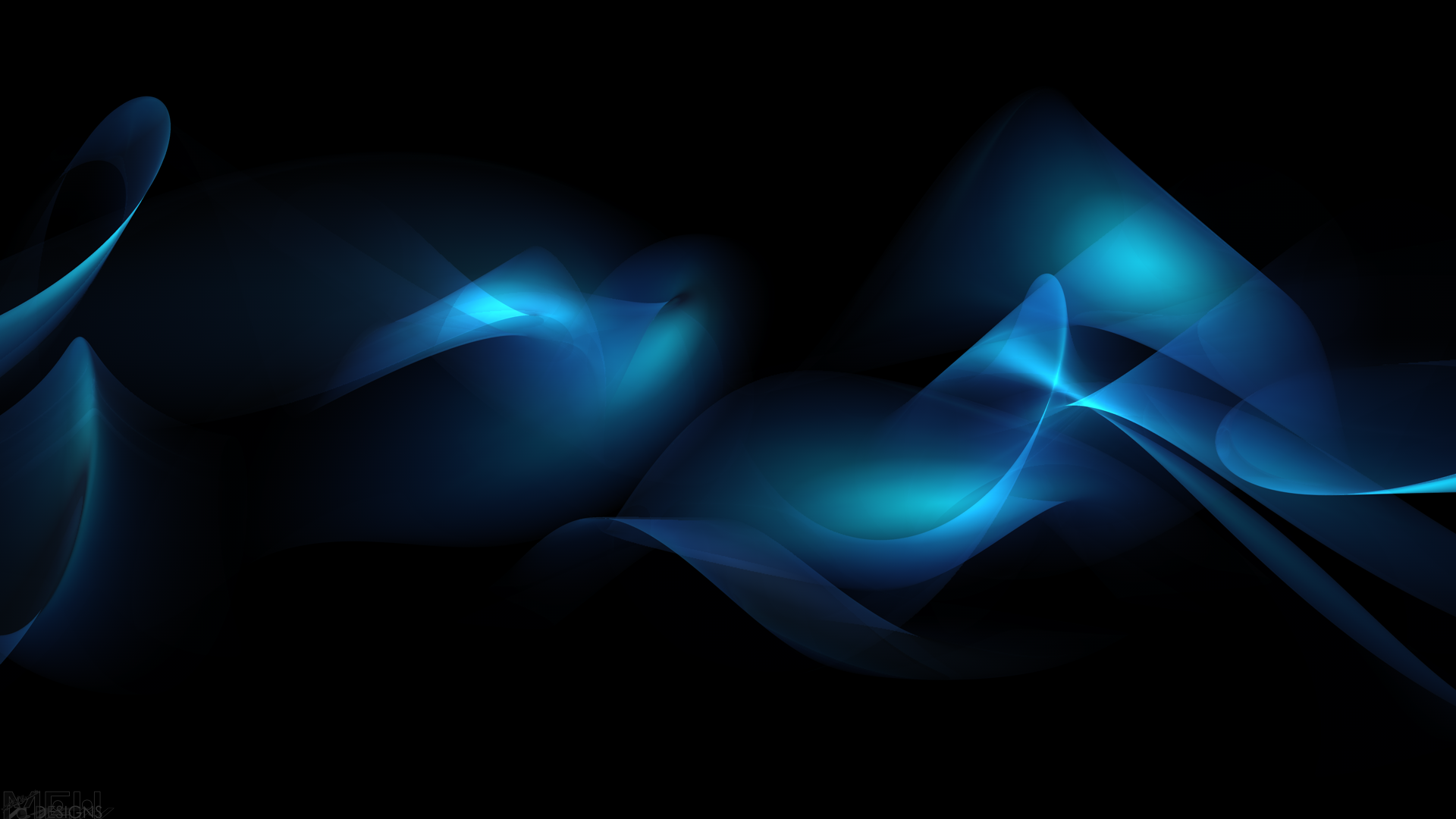 Big Idea of Ephesians 6:5-9
Our text informs us about how Spirit-filled believers are to serve the Lord and are to serve others for whom they work.
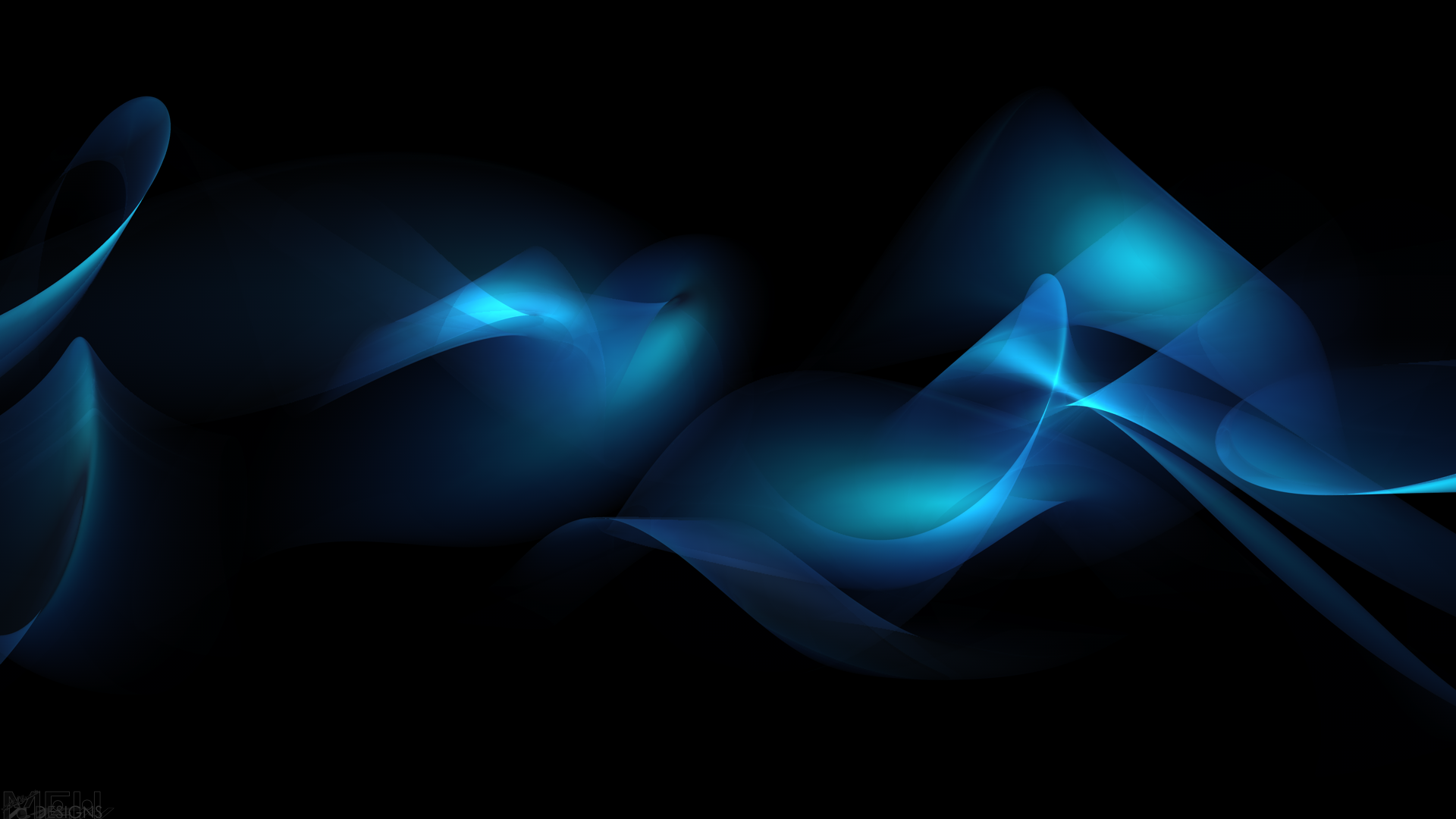 An Exhortation to Employees (6:5-7)
5 Slaves, be obedient to those who are your masters according to the flesh, with fear and trembling, in the sincerity of your heart, as to Christ; 6 not by way of eyeservice, as men-pleasers, but as slaves of Christ, doing the will of God from the heart. 7 With good will render service, as to the Lord, and not to men…
A. The Principle of Subjection
Characterized by obedience
Characterized by fear and trembling
Characterized by sincerity
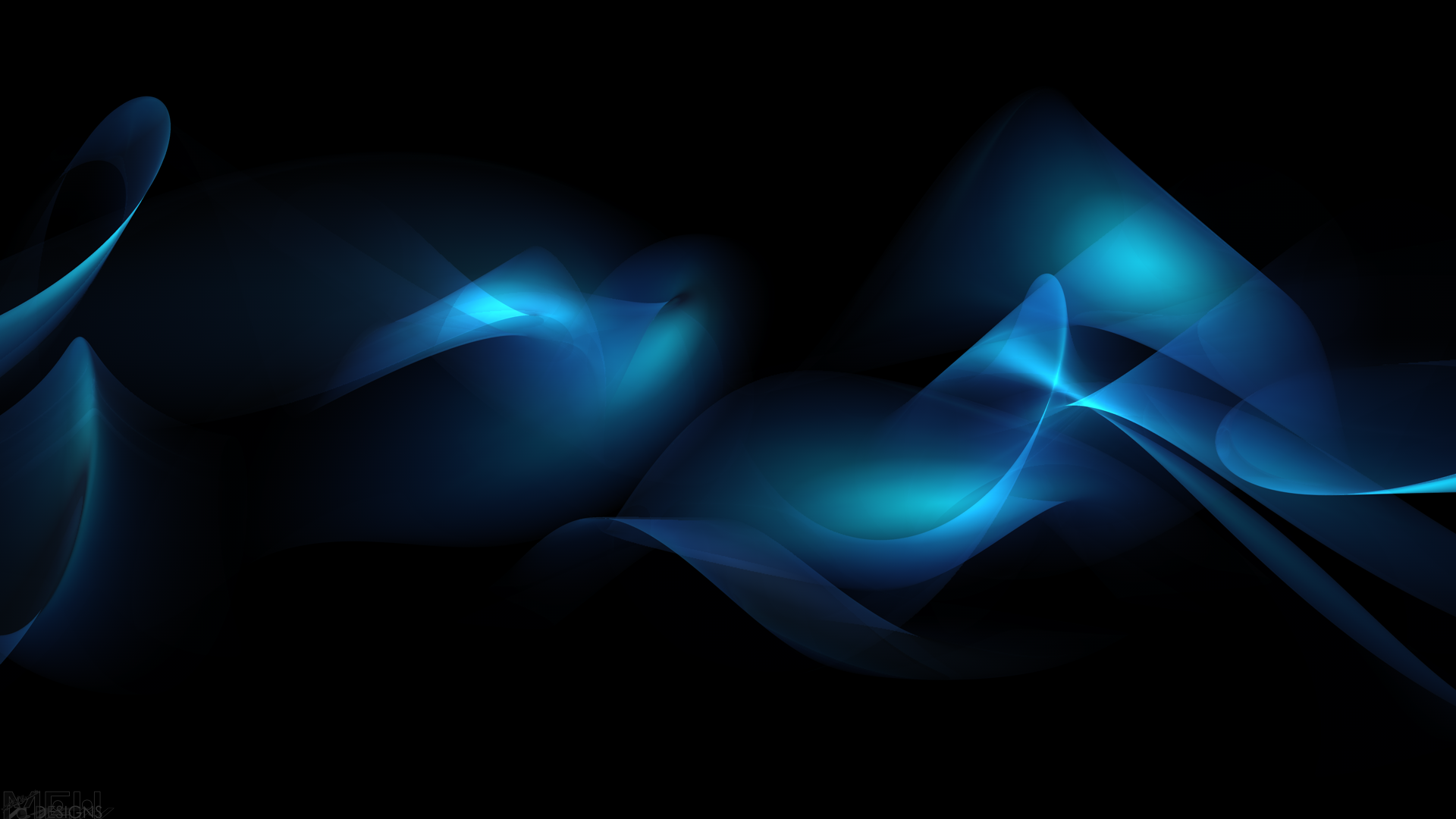 An Exhortation to Employees (6:5-7)
5 Slaves, be obedient to those who are your masters according to the flesh, with fear and trembling, in the sincerity of your heart, as to Christ; 6 not by way of eyeservice, as men-pleasers, but as slaves of Christ, doing the will of God from the heart. 7 With good will render service, as to the Lord, and not to men…
B. The Principle of Service
Not by way of eyeservice
Not as manpleasers
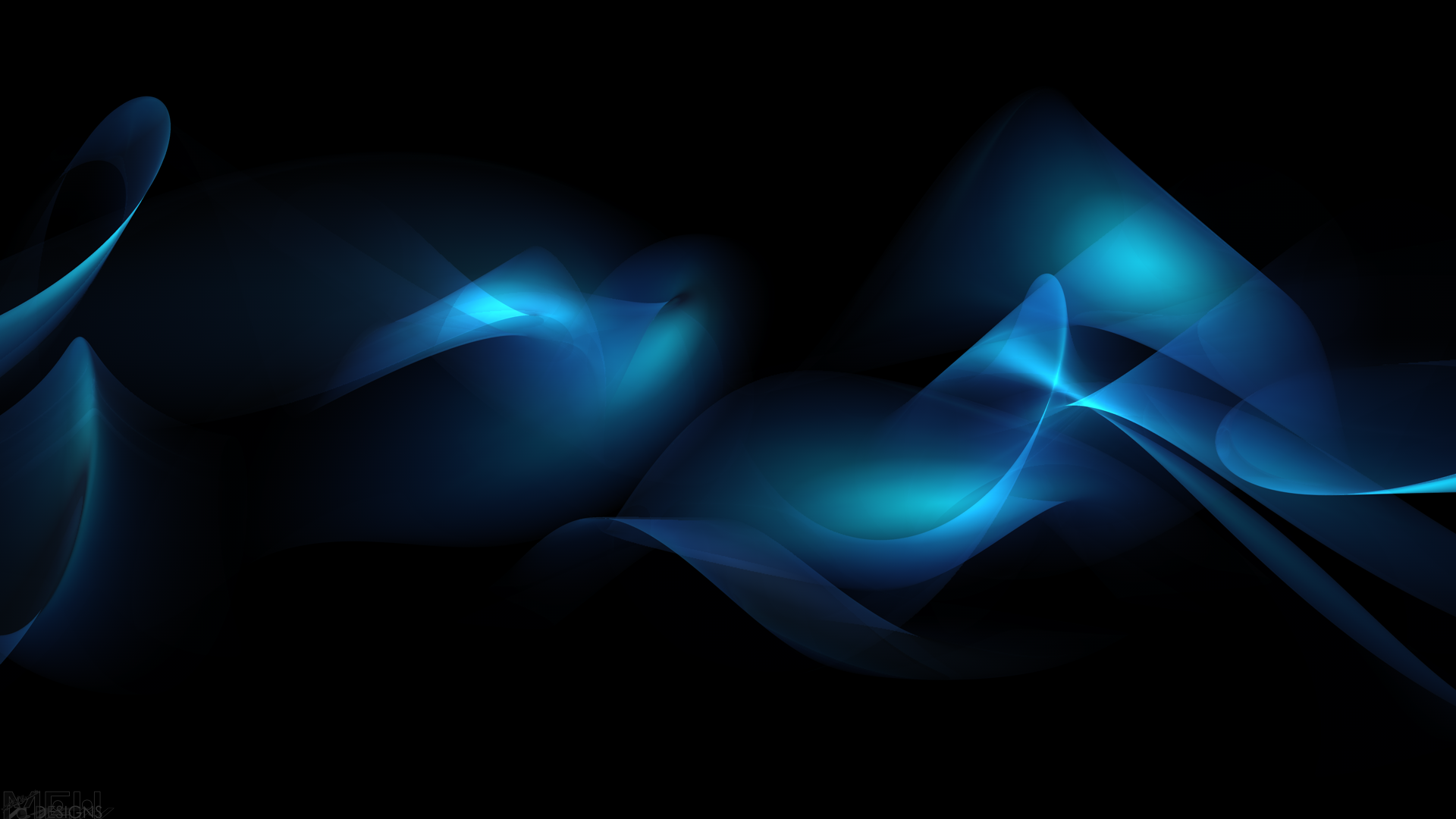 How we are to serve the Lord
Serve the Lord as an act of discipline.
Serve the Lord as an act of duty.
Serve the Lord as an act of devotion.
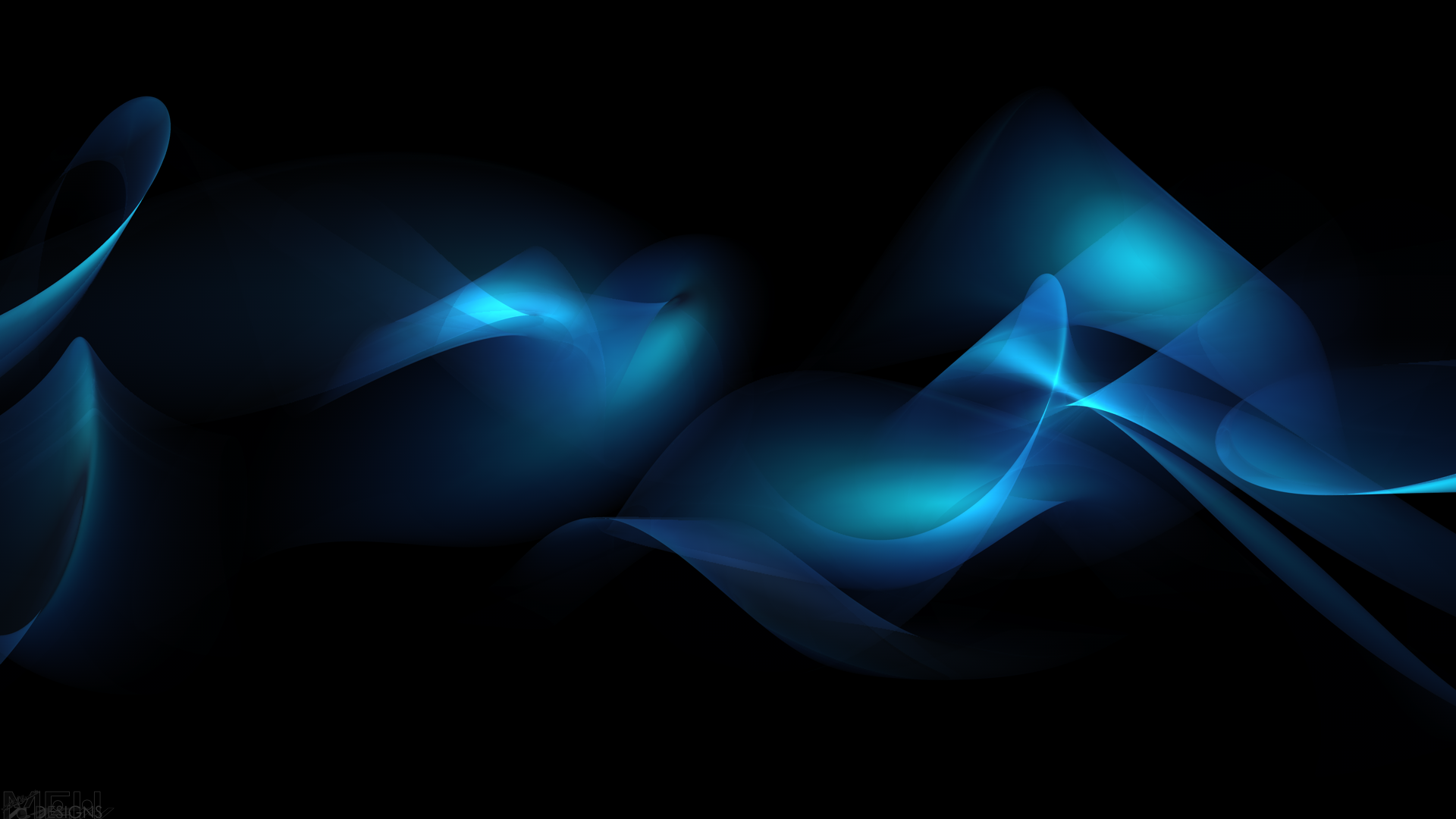 An Exhortation to Employers (6:9)
And masters, do the same things to them, and give up threatening, knowing that both their Master and yours is in heaven, and there is no partiality with Him.
The principle of mutual submission
The principle of Christlikness
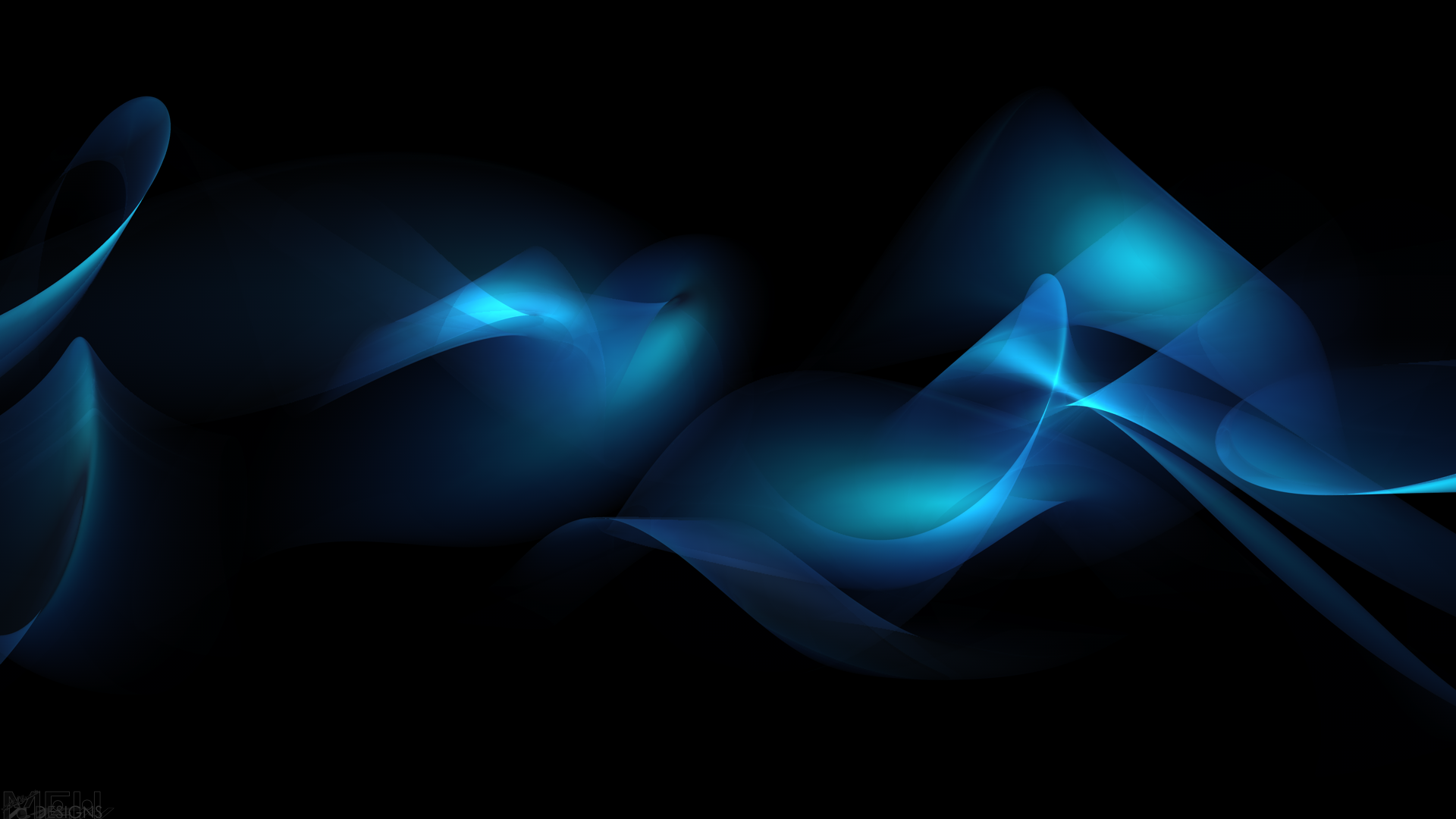 An Exhortation to Eternity (6:8, 9b)
knowing that whatever good thing each one does, this he will receive back from the Lord, whether slave or free… knowing that both their Master and yours is in heaven, and there is no partiality with Him.
God compensates us (8)
God considers us (9b)
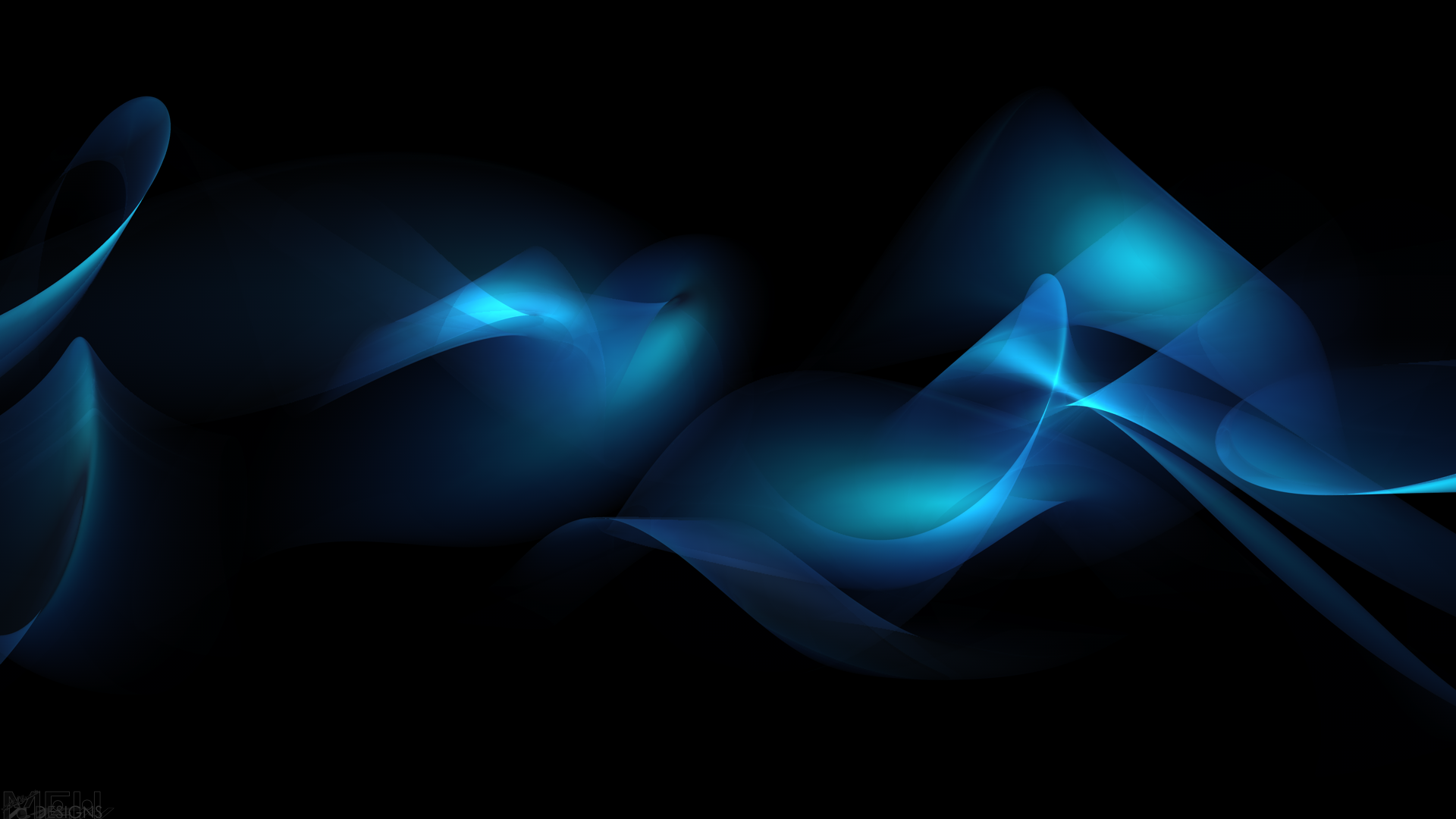 Big Idea of Ephesians 6:5-9
Our text informs us about how Spirit-filled believers are to serve the Lord and are to serve others for whom they work.
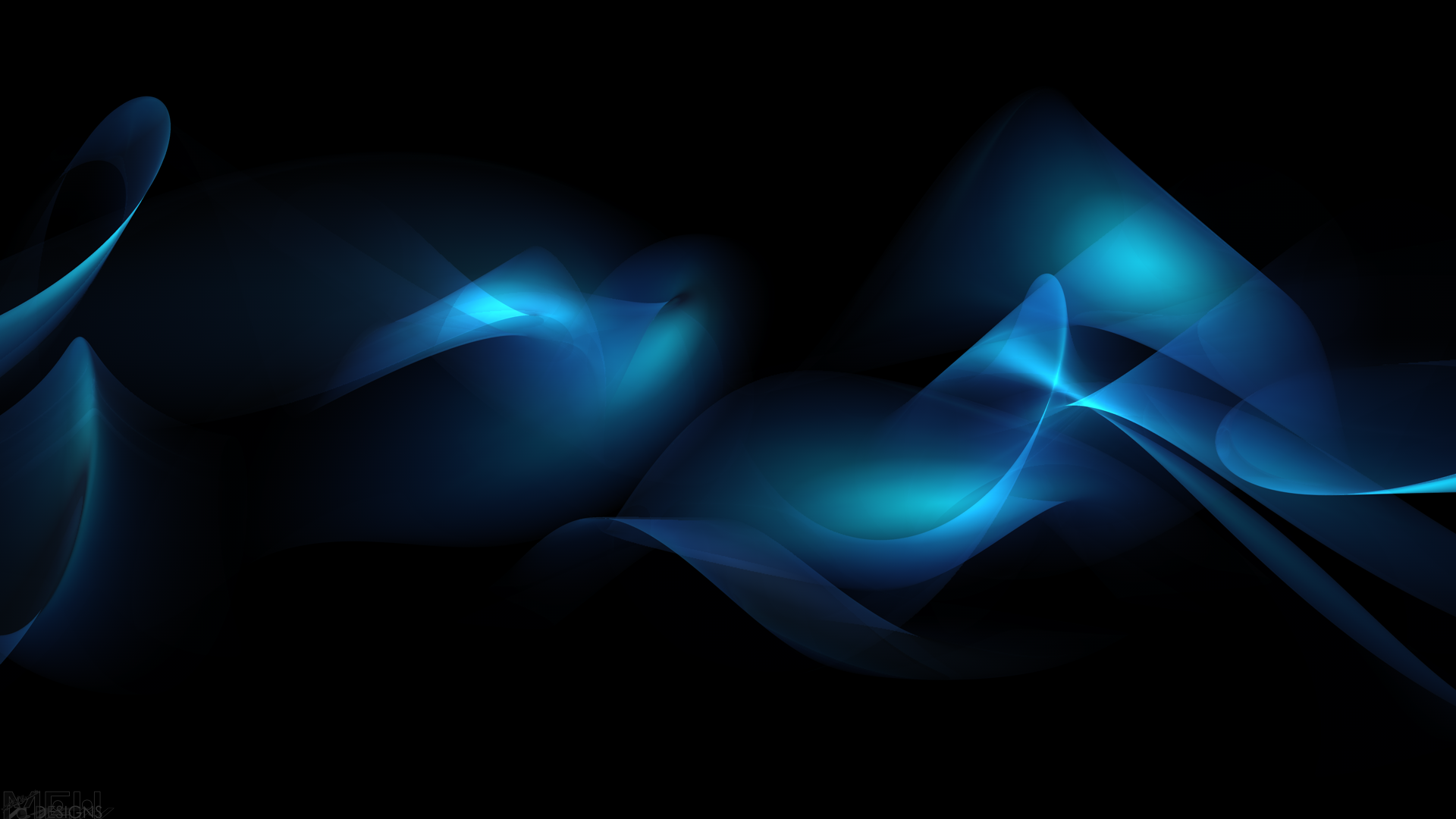 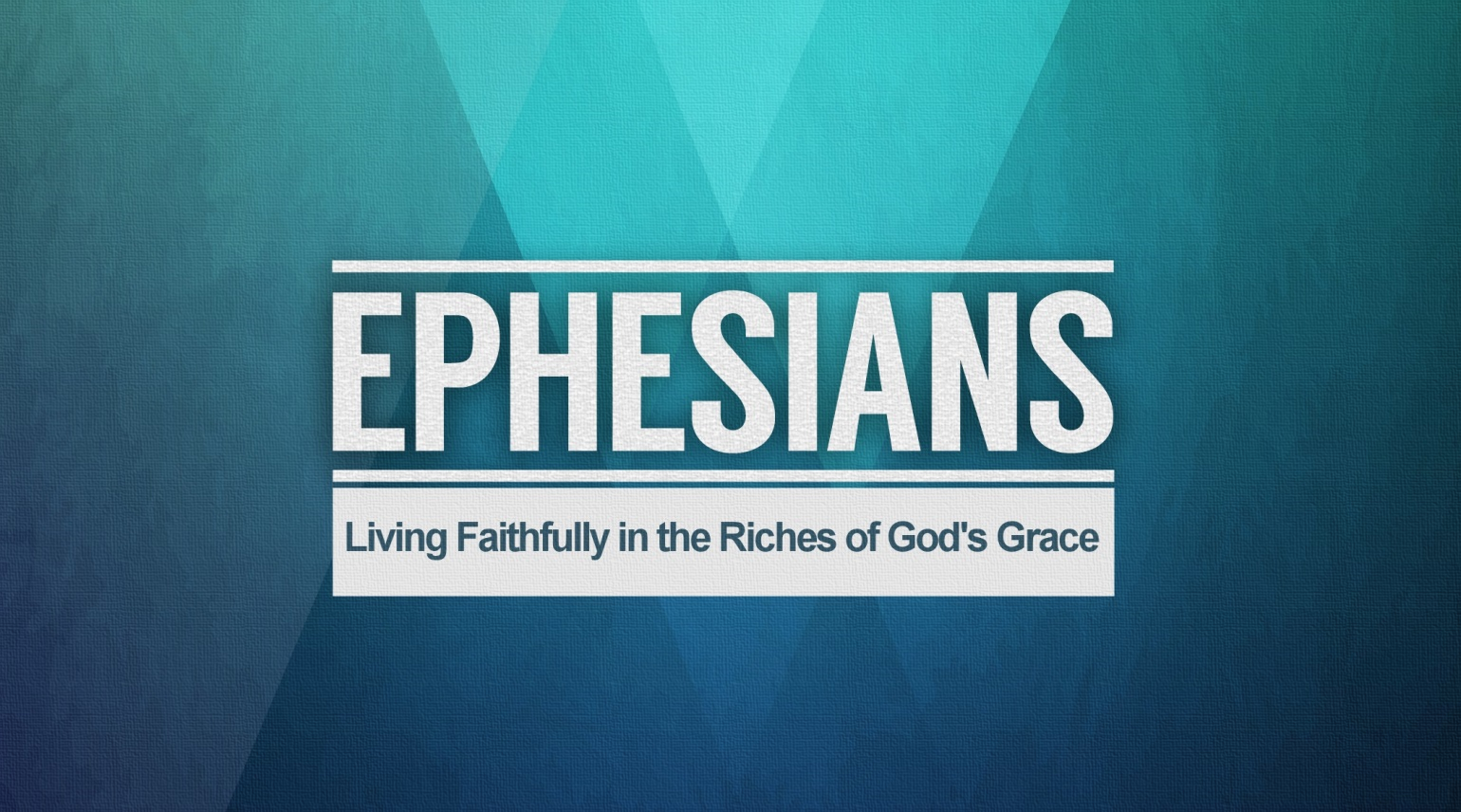